Mechanical and Aerospace Engineering
Applications
Structures
Machines
Networks
Processes
Disciplines
Tools
Mechanical and Aerospace Engineering
Applications
Structures
Machines
Networks
Processes
Disciplines
Tools
Mechanical and Aerospace Engineering
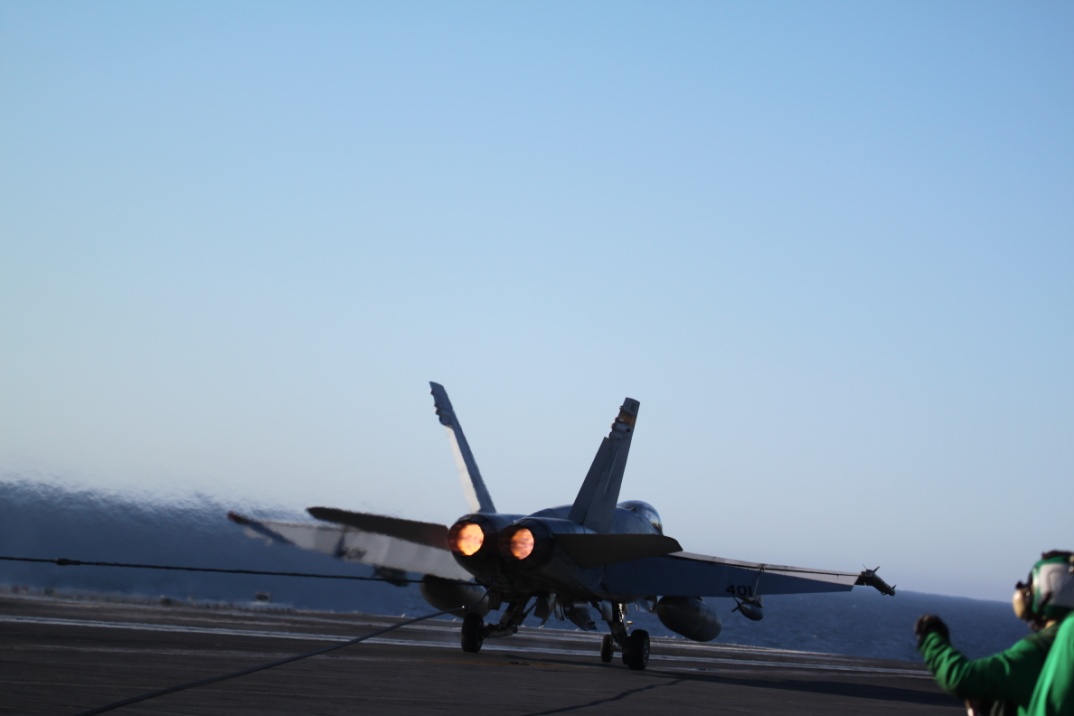 Energy
 Fluids
 Dynamics and Controls
 Aero and Astro
 Materials
 Applied Physics
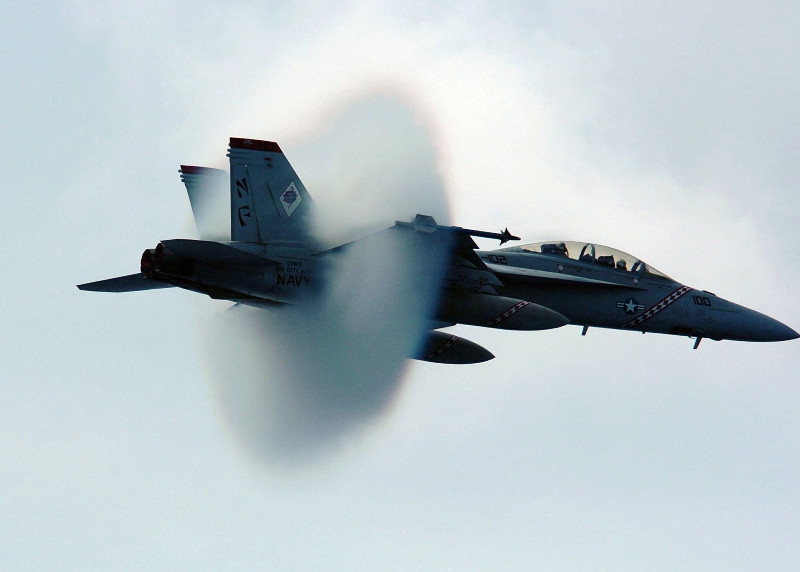 Anglinger Center
Climate Engr’ing
MAE 309
MAE 353
IW Advisor
MAE 530 / 531
MAE 426
MAE 228
MAE 427
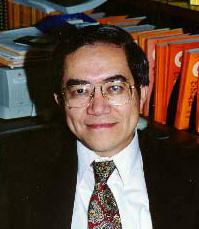 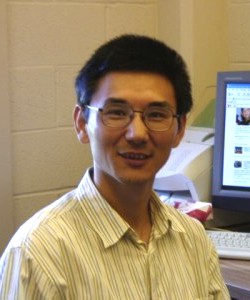 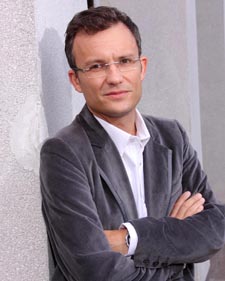 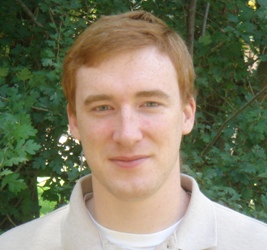 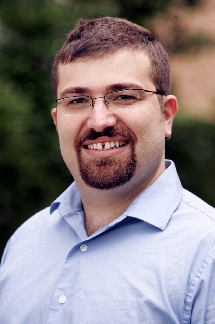 NAE
NEW
Turbulent Combustion; Engine; Theory
Fundamentals of combustion LAB
Combustion Plasma LAB
Plasmas Control
Nuclear Policy; Global Security
Fundamentals of Combustion – swirling flames
 Improved Engine; Alternative Fuels; Fire
 Combustion Plasmas; New materials formed in flames, Supersonic Combustion
 Carbon Mitigation; Energy and Environment Policy; Nuclear Policy
 Sustainable Energy Program
Energy Faculty
MAE 322
MAE 423
MAE 335
MAE 221
MAE 224
MAE 222
MAE 305
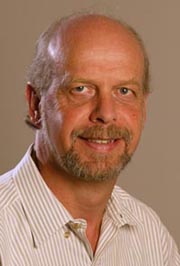 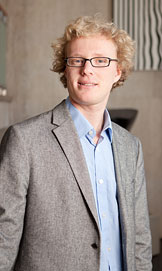 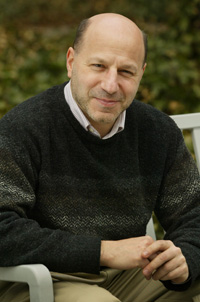 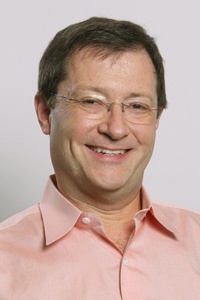 NAE
NAE
NAS
Wind and Water; Turbulence;
LAB
Fundamentals of Fluids LAB;
Microfluids
Entrepreneur; Mechanical Design
Turbulence LAB - Superpipe
Fluids Faculty
Turbulence and Boundary Layer Interactions
 Aquatic Propulsion -- eel ; manta ray ; porpoise
 Fundamentals of fluids – buoyancy, surface tension
 Design Optimization: Sailboats to Airplanes
 High Speed Wind Tunnel
MAE 412
MAE 433 LAB
CEE 102
IW Advisor Applied Math
MAE 433
MAE 434
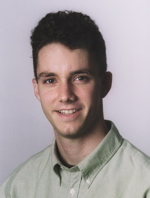 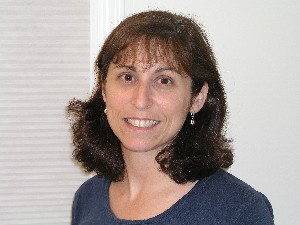 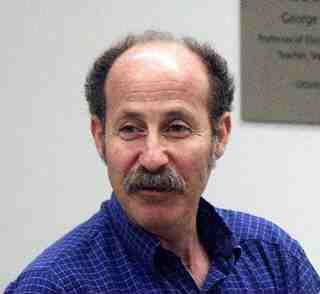 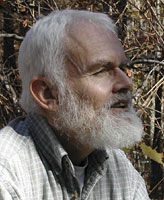 MacArthur
LAB –  Microcomputers, Telescope and Laser Design
Computer Modeling Theory –  Control of fluids
Theory + LAB;
Computational Biology; flocking
Theory (dynamics) + RHEX robot;
Poet
D & C Faculty
Underwater Robotics and Swarms
 Insect Locomotion
 Control of Fluids; Reduced Order Modeling
 Robotics, Automation, and Optical System Control
MAE 206
MAE 432
MAE 332
MAE 321
IW Coordinator
MAE 331
MAE 345
MAE 431
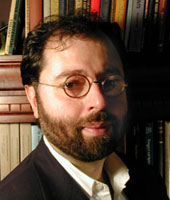 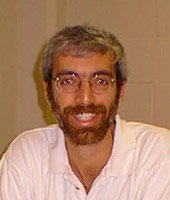 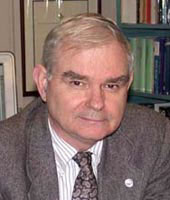 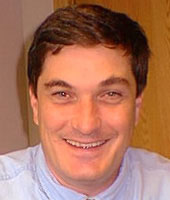 E&M Modeling and LAB; Large-scale vacuum tanks; thrusters; 3D acoustics; Knight
Computer modeling and control of dynamical systems;
Control of disease; LEM control designer
CFD Computer Modeling LAB; Boeing Fellow; Airplane design
Satellites - Computer modeling - Telescope LAB – Astrophysics; Rock Climber, juggler
Aerospace Faculty       (NASA & FAA)
Terrestrial Planet Finder
 Electric Propulsion; Thrusters
 Apollo LEM Guidance and Navigation (Stengel)
 Robotics and Intelligent Control Program
Anglinger Center ELE 431
MSE 301
MAE 244
MAE 424
MAE 223
MAE 324
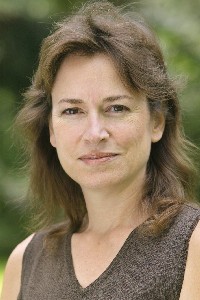 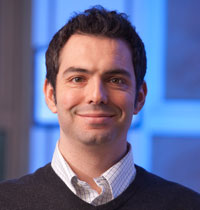 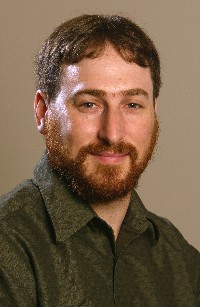 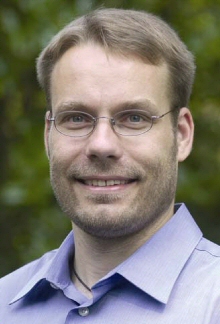 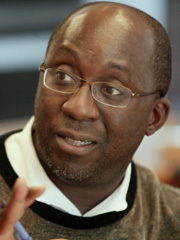 NAS
Energy storage LAB – batteries; acoustic lens
Biocompatible materials; low tech soln’s for 3rd world
Theory (Quantum Chemistry) + Computer Model
Computational materials; biomaterials
LAB – Energy & Materials; electrochemistry
Materials Faculty
High Temperature and High Strength Materials
 Material Selection and Design; Nano-scale and Bio-materials
 Laser Processing of Materials; Compact Energy Sources
 Crack and Fracture; Coatings and Thin Films
IW Advisor MAE 521
MAE 328
MAE 511
MAE 527
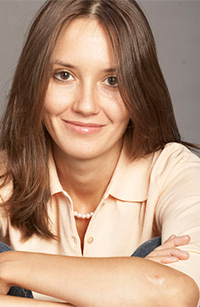 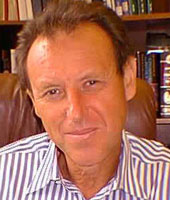 Femtosecond Lasers LAB; X-ray production;
X Ray Laser LAB; Wind Surfer
Applied Physics Faculty
Flow Diagnostics using Laser Tagging (Miles, emeritus)
 Compact X-Ray Laser
 X-Ray Laser for Biological Imaging of Cells
 High Speed Wind Tunnel (Miles, emeritus)
BOOKS by MAE Faculty
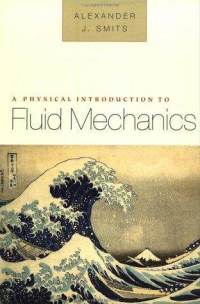 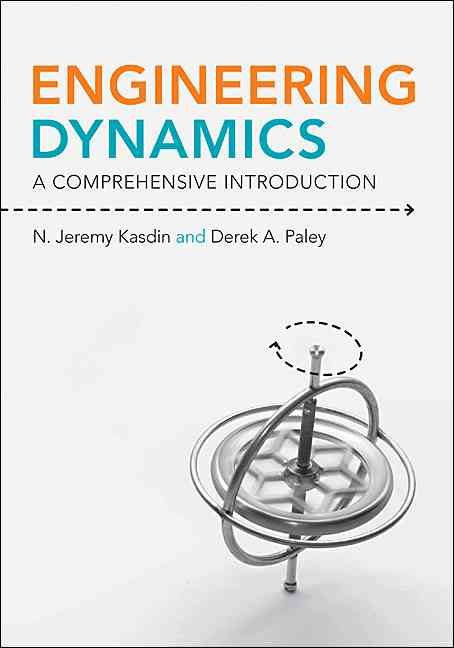 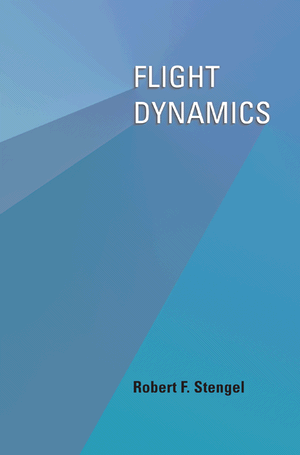 MAE 331
MAE 222
MAE 206
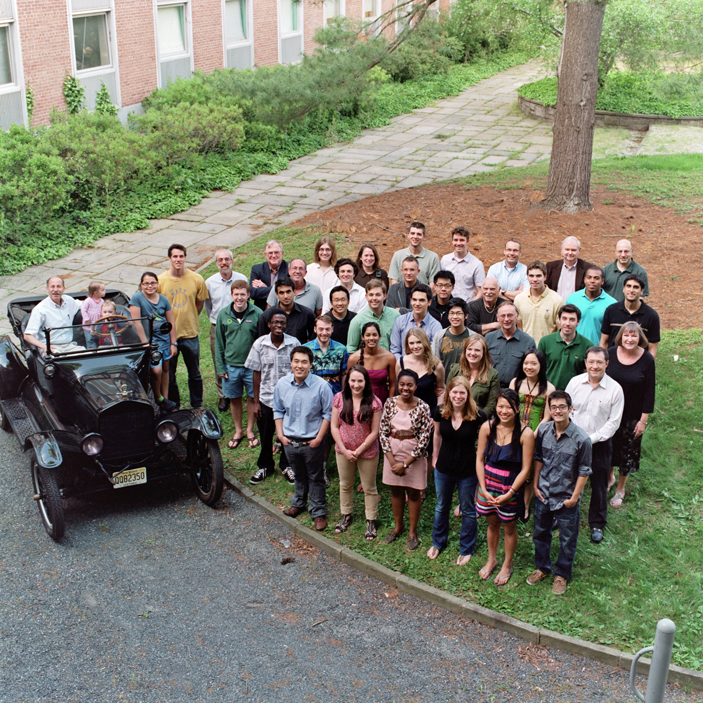 Students and Staff (Jo, Jon, Glenn, Chris, Mike)
Pyne Prize
Churchill Scholarship
Rhodes Scholar
Palmer Prize
Valedictorian
Boo Bicycles
Edmonton Oilers
VIDEOS